Актуализация знанийЗадание 1. Для выполнения задания нажмите на стрелкуРаботайте в парах.
1
Актуализация знаний
Задание 2. Составьте формулу соединения, если известно, что в его состав входит:
 один атом фосфора и три атома водорода;
 один атом водорода, один атом азота и три атома кислорода
 два атома натрия, один атом серы и четыре атома кислорода

Работайте самостоятельно!
2
Тема урока:Относительные атомная и молекулярная массы.
3
Учитель химии Югатова И.В., МКОУ «Частоозерская СОШ», с.Частоозерье, Курганская обл.
Цель урока:
сформировать понятия «относительные атомная,  молекулярная массы»; 
обучить умению производить расчеты относительной молекулярной массы вещества.
4
Задачи урока:
Образовательные - создать условия для формирования понятий: относительная атомная и молекулярная массы, развить навыки самостоятельной работы и умение рассчитывать относительную молекулярную массу вещества.
Развивающие - развить речевые навыки, способности к анализу; развитие познавательных способностей, мышления, внимания, умения сравнивать, делать выводы на основе работы с электронными пособиями.
Воспитательные - воспитание самостоятельности, сотрудничества, нравственных качеств - коллективизма, способности к взаимовыручке, адекватной самооценке; воспитание толерантного поведения в социуме обучающихся при работе с электронными пособиями.
5
Изучение нового материала
Прослушайте и изучите информационный материал в специальном электронном модуле ЭОР «Относительная атомная масса»(1 страница модуля). Запишите значимые понятия в тетрадь.
Для прослушивания нажмите на стрелку
Работайте в группах.
6
Изучение нового материала
Прослушайте и изучите информационный материал в специальном электронном модуле ЭОР «Относительная молекулярная масса вещества»(1 страница модуля). Запишите значимые понятия в тетрадь. 
Для прослушивания нажмите на стрелку
Работайте в группах.
7
Закрепление знаний
Задание. Запишите в тетрадь относительные атомные массы азота, серы, кислорода, водорода, углерода, фосфора, хлора, железа.
Самостоятельная работа.
8
Закрепление знаний
Задание. Определите относительные молекулярные массы веществ по предложенным формулам (работа с опорной схемой). Работа в парах.
9
Закрепление знаний. Самостоятельная работа.
Выполните задание 2 на в  специальном электронном модуле ЭОР «Расчет относительной молекулярной массы». Произведите расчеты для любых четырех веществ, представленных в таблице.  После выполнения задания закройте модуль. 
Для выполнения задания нажмите на стрелку
10
Рефлексия
Предлагаю ответить на вопросы:

1) Что нового ты узнал на уроке?
2) Что интересного было на уроке?
3) Что вызвало у тебя затруднение?
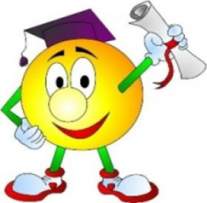 11
Домашнее задание
Учебник  параграф 12, определения в тетради.
Рассчитать относительные молекулярные массы: NaNO3, KOH, Ca(OH)2, AL2(SO4)3
12
Спасибо за урок!
13